JAK SPRÁVNĚ CITOVAT
přednáška o citacích a plagiátorství
Praha, 2016
Martin Krčál
Obsah přednášky
základní terminologie
proč citujeme
plagiátorství
citační styly
norma ČSN ISO 690
citace v textu
soupisy literatury
jak citovat...
praktické ukázky
Základní terminologie
Citát
doslovné převzetí cizího výroku
odlišení od vlastního textu
uvozovky
změna stylu písma (řez, font)
samostatný odstavec 
více než 4 řádky (40 slov)
odsazení (5pt)
uvedení informace o zdroji
Ukázka citátu
„Citace je krátká forma bibliografického záznamu umístěná buď v závorkách uvnitř textu citujícího dokumentu, nebo připojená jako poznámka na straně textu pod čarou, na konci textu kapitoly nebo na konci celého textu dokumentu.” (Bratková, 2008, s. 7)
Parafráze
cizí myšlenka vlastními slovy
větší míra zapracování do vlastního textu
neměnit původní myšlenku!!!
platí i pro výtah z textu
parafráze nejsou graficky odlišeny, uvádí se údaj o zdroji
Ukázka parafráze
Citace je zkrácený odkaz na bibliografický záznam v textu umístěný v závorkách, v poznámce pod čarou nebo ve formě čísla, případně bibliografický záznam v soupisu použité literatury v závěru práce. (Bratková, 2008, s. 7)
Bibliografické citace
info o dokumentu, který autor použil při psaní své práce
propojení s původním textem
hlavní složky
etika citování
technika citování
forma – např. styl nebo standard
Proč citujeme?
Proč citujeme?
autorský zákon
citační etika
jednoznačná identifikace zdroje
zpětné ověření uvedených tezí
podpora argumentace, důkaz znalosti tématu
získání širšího kontextu k popisované problematice
možnost uvedení čtenáře do souvislostí
Plagiátorství
Definice plagiátorství
Představení duševního dílajiného autora půjčeného nebo napodobeného v celku nebo z části, jako svého vlastního. 
(Norma ČSN ISO 5127-2003)
Formyplagiátorství
Kopírování (CTRL+C)
převezmeme text nebo část textu jiného autora a vydáváme ho za svůj
nejběžnější forma plagiátorství
často spojeno s internetovými zdroji
Drobné úpravy
převezmeme text jiného autora a změníte v něm některé formulace
nahradíme některá slova jejich synonymy
vypustíme některá nadbytečná slova
změníme slovosled ve větě
přehodíme některé věty apod.
Jeden zdroj
přebíráme doslovné pasáže pouze z jednoho zdroje bez uvedení citace
vybereme si konkrétní věty nebo odstavce, které poté spojíme do vlastního textu bez jakýchkoliv významnějších úprav
z pohledu publikační etiky je problematické také to, že vycházíme pouze z jednoho pramene a neověřujeme si informace z různých zdrojů
Spojování (mashups)
spojíme více textů do jednoho
vybereme si konkrétní věty nebo odstavce z několika zdrojů, které pak poskládáme do vlastního textu
problematické je neuvedení zdroje a chybějící vlastní myšlenka, která dodá kompilaci přidanou hodnotu
spadají sem také texty, kde se kombinují správně odcitované pasáže s necitovanými pasážemi
Odůvodněná míra
převezmeme text ve větší než odůvodněné míře
v odborné literatuře nenajdeme bližší vysvětlení „odůvodněné míry“, vždy záleží na konkrétním textu a druhu práce, u prací kompilačního charakteru lze očekávat větší počet citací než u původních výzkumů, nicméně nemusí to platit obecně
Chybějící zdroj
neuvedeme svůj zdroj informací
vědomé - záměrně jej neuvedeme v textu (např. při použití Wikipedie v odborné práci)
nevědomé - zapomeneme citaci uvést, řešením je využití citačních manažerů
Necitování v textu
zdroje uvedeme v seznamu použité literatury, ale necitujeme v textu
nelze určit, co jsme převzali a z jakých zdrojů, což může být problematické např. při ověření informací u původního autora
problém středních škol
Citáty bez uvozovek
vydáváme citát za parafrázi
nejčastěji se tak stává ve chvíli, kdy zapomeneme dát citát do uvozovek, čtenář pak neví, kde začíná převzatý text a co už je myšlenka autora
Nedohledatelný zdroj
odkazujeme na neexistující zdroj
vymyslíme si zdroj nebo jej uvedeme špatně, čtenář pak nemůže původní dokument dohledat
problematické u elektronických dokumentů, které rychle zanikají, ideální je využívat trvalé identifikátory, dle nichž lze dokument kdykoliv dohledat (např. DOI)
Vylepšování literatury
uvedeme zdroj, který jsme nepoužili
stává se v případech, kdy si chceme vylepšit svou použitou literaturu o kvalitní zdroje, ze kterých jsme ale při psaní práce nevycházeli
Doprovodné materiály
citujeme i obrázky, grafy, tabulky nebo multimédia od jiných autorů
obrázky, tabulky nebo grafy jsou také výsledkem tvůrčí činnosti člověka a měli bychom u nich uvádět zdroj
Obecně známé věci
všeobecné znalosti
největší hora ČR 
první český prezident
základní informace z oboru (cílová skupina)
adiktologie
jakou zvolíme publikaci?
encyklopedie, slovník
NEmusíme citovat!!!
Citačnístyly
Citační styly
univerzální
ČSN ISO 690, MLA
oborové
APA, AMA, Chicago, Vancouver, CSE, IEEE, 
časopisecké
Nature style, styl Sociologického časopisu, styl Historického časopisu
Norma ČSN ISO 690
Norma ČSN ISO 690
platná od 1.4.2011
nahradila ČSN ISO 690 a 690-2
nová verze po 14-ti letech
obecně uznávaná interpretace normy (Biernátová, Skůpa)
připomínkováno 8 odborníky na citace
Druhy citací
citace v textu
soupis použité literatury
Citace v textu
Author-date system
(příjmení prvního autora, rok, strana)
(Kafka, 2008, s. 125)
strana je volitelná
(Kafka, 2008)
chybí-li autor, pak název korporace
(Adobe Creative Team, 2011)
chybí-li autor i korporace, pak první slova z názvu – není kurzívou
(Principy sazby, 1954, s. 18)
Author-date system
zkrácená citace stejná u více děl
za rok se vkládá index (písmeno a,b,c,d,...)
(Kafka, 2008b, s. 54)
citace se může vkládat kamkoliv do věty, na konci věty se dá před tečku
... citace dáváme do uvozovek (Bratková, 2008) nebo je lze i jinak zvýraznit (Cihlář, 2011).
citace použité hned za sebou spojujeme
(Bratková, 2008; Cihlář, 2011)
Author-date system
pokud je ve větě příjmení citovaného autora v prvním pádu, vypouštíme ho ze zkrácené citace
... a tento pojem definuje Kafka takto,... (2008, s. 34).
hranaté vs. kulaté závorky
Soupis literatury v A-D system
v soupisu použité literatury je rok hned za autorem (pokud není, tak za názvem), rok vydání se dále neuvádí
KAFKA, Jan, 2008. Mýty a legendy. Praha: Mladá Fronta.
Principy sazby, 1954. 2. vyd. Praha: Academia.
pokud je v citaci celé datum, pak ho uvádíme
SRBECKÁ, Gabriela, 2010. Rozvoj kompetencí studentů ve vzdělávání. Inflow: information journal [online]. Brno, 02/07/2010, 3(7)...
Poznámky pod čarou
funkce vložit poznámku pod čarou ve Wordu
ve své knize Kafka1.... a také ve svém článku2
pod čarou jen zkrácená citace
= příjmení a jméno autora, název, strana
1 SMITH, Michael. Digital libraries, s. 195.
bez autora = korporace
2 Adobe Creative Team. Adobe InDesign CS5,  s. 188.
Poznámky pod čarou
bez autora i korporace = jen název
Principy sazby, s. 18. 
u částí dokumentů (např. články) není název kurzívou
SRBECKÁ, Gabriela, Rozvoj kompetencí studentů ve vzdělávání.
každá citace má vždy nové číslo
citaci lze vkládat kamkoliv do věty
hned za citovanou pasáž
na konci věty před tečku
Poznámky pod čarou
stejné citace pod sebou – tamtéž
Principy sazby, s. 18. 
tamtéž, s. 25.
Číslování citací
každá citace má své jedinečné číslo v soupisu literatury
48. NOVOTNÝ, Jan. Metody odposlechu... 
číslo citace se použije v textu
..., což s sebou může přinášet problémy (25, s. 158).
..., což dle Novotného není úplně vhodné (48).
spojení více citací do jedné
(25, s. 158; 48) 
hranaté závorky
Citace v soupisu použité literatury
Druhy dokumentů
kniha - kapitola
časopis, noviny - článek
sborník – příspěvek ve sborníku
web – webová stránka, příspěvek
...
Zásady citování
jednotný styl všech citací 
údaje přebíráme z citovaného dokumentu
pořadí údajů dané normou
pokud údaj chybí
dohledáme z jiných zdrojů [ ]
odhadneme [ ], 
údaj vynecháme
údaje zapisujeme v jazyce dokumentu
transliterace do latinky
Struktura citace
Autor části
Název části
Jména tvůrců
Název
Typ nosiče (jen u elektronických)
Vydání
Nakladatelské informace
Datum vydání
Edice
Číslování
Datum citování (jen u elektronických)
Identifikátor
Dostupnost (povinné u elektronických)
Poznámky
Pravidla zápisu údajů
Tvůrci (autoři/korporace) – primární odpovědnost
PŘÍJMENÍ, Jméno
PŘÍJMENÍ, Jméno, Jméno PŘÍJMENÍ  a Jméno PŘÍJMENÍ
více autorů: PŘÍJMENÍ, Jméno et al. 
NÁZEV KORPORACE
Název
píšeme kurzívou
souběžný název – uvádíme oba
dlouhý název lze zkrátit
podnázev (nepovinný údaj) oddělujeme od názvu dvojtečkou
Pravidla zápisu údajů
Vydání
pokud se jedná o první vydání, tak není nutné uvádět
Další tvůrce – sekundární odpovědnost
překladatel, editor, ilustrátor,…
Nakladatelské informace
místo vydání – u více míst vydání uvádíme jen první
nakladatel – nezapisujeme zkratku obchodního ozančení (s.r.o., Ltd., aj.)
Datum vydání
rok vydání nebo i celé datum (především u online zdrojů)
u článků z novin zapisujeme vždy celé datum
Pravidla zápisu údajů
Číslování 
2005, vol. 12, no. 3, s. 22
2005, 12(3), 22 – zkrácený zápis, ročník kurzívou
chybějící údaje vynecháme
strany jen u částí
Identifikátor
ISBN, ISSN, DOI, PMID,…
Tištěnédokumenty
Tištěné dokumenty
Citovaný text mít fyzicky u sebe
Pokud údaj chybí:
odhadne se
vynechá se
Zdroje informací
Titulní list
Rub titulního listu
Tiráž
[Externí zdroje]
[Odhad]
Kniha (monografie)
Primární odpovědnost. Název: podnázev. Vydání. Sekundární odpovědnost. Místo vydání: Nakladatelství, rok vydání. Edice: subedice, číslo edice. Standardní číslo. Dostupnost. Poznámky.

HOLZNER, Steven. RSS: automatické doručování obsahu vašich WWW stránek. Vyd. 1. Překlad Jan Šindelář. Brno: Computer Press, 2007. ISBN 978-80-251-1479-7. 
DUNOFF, Jeffrey L. a Mark A. POLLACK. Interdisciplinary perspectives on international law and international relations: the state of the art. Cambridge: Cambridge University Press, 2013. ISBN 978-1-107-02074-0.
Část knihy (část monografie)
Název kapitoly. Primární odpovědnost knihy. Název knihy: podnázev. Vydání. Sekundární odpovědnost. Místo vydání: Nakladatelství, rok vydání, rozsah stran. Edice: subedice, číslo edice. Standardní číslo. Dostupnost. Poznámky.

Beeing a teacher. HENRY, Miriam, et al. Understanding Schooling: An Introductory Sociology of Australian Education. Florence: Routledge, 1988, s. 18-39. ISBN 9780415008952.
Článek
Primární odpovědnost článku. Název článku: podnázev článku. Název periodika: podnázev periodika. Místo vydání: Nakladatelství, rok vydání, ročník, číslo, rozsah stran. Standardní číslo. Dostupnost. Poznámky. 

DASGUPTA, Partha a Eric MASKIN. Efficient Auctions. The Quarterly Journal of Economics. Oxford (GB): Oxford University Press, 2000, vol. 115, issue 2, s. 341-388. 
MALENOVSKÝ, Jiří. Poznámky k mezinárodněprávním aspektům projednání otázky Krymu v OSN. Mezinárodní vztahy. 2015, 50(3), 24-40. ISSN 0323-1844. Dostupné také z: databáze ProQuest
Časopis (periodikum)
Název periodika: podnázev periodika. Místo vydání: Nakladatelství, rok vydání, číslování. ISSN. Dostupnost. Poznámky.

Citace časopisu jako celku:
Politologický časopis. Brno: Mezinárodní politologický ústav Masarykovy univerzity, 1994-. ISSN 1211-3247. 4 čísla ročně.
Citace jednoho čísla časopisu:
Politologický časopis. Brno: Mezinárodní politologický ústav Masarykovy univerzity, 2013, 20(3). ISSN 1211-3247.
Sborník
Primární odpovědnost sborníku. Název sborníku: podnázev sborníku. Vydání. Sekundární odpovědnost sborníku. Místo vydání: Nakladatelství, rok vydání. Edice: subedice, číslo edice. Identifikátor. Dostupnost. Poznámky.

FRIEDLOVÁ, Zdeňka a Pavla GAJDOŠÍKOVÁ (ed.). Knihovny současnosti 2012: sborník z 20. konference, konané ve dnech 11. až 13. září 2012 v areálu Univerzity Pardubice. Ostrava: Sdružení knihoven ČR, 2012. ISBN 978-80-86249-65-0. Dostupné také z:  http://www.svkos.cz/data/xinha/sdruk/ks2012/KKS_2012_sbornik_final.pdf
Příspěvek ve sborníku
Primární odpovědnost příspěvku. Název: podnázev příspěvku. In: Primární odpovědnost sborníku. Název sborníku: podnázev sborníku. Vydání. Sekundární odpovědnost sborníku. Místo vydání: Nakladatelství, rok vydání, rozsah stran. Edice: subedice, číslo edice. Identifikátor. Dostupnost. Poznámky.

DENÁR, Michal a Josef MORAVEC. Opensource a knihovny: cesta k lepším službám?. In: FRIEDLOVÁ, Zdeňka a Pavla GAJDOŠÍKOVÁ (ed.). Knihovny současnosti 2012: sborník z 20. konference, konané ve dnech 11. až 13. září 2012 v areálu Univerzity Pardubice. Ostrava: Sdružení knihoven ČR, 2012, s. 128 - 132. ISBN 978-80-86249-65-0. Dostupné také z:  http://www.svkos.cz/data/xinha/sdruk/ks2012/KKS_2012_sbornik_final.pdf
Akademická práce (např. diplomka)
Primární odpovědnost. Název: podnázev. Vydání. Místo vydání: Nakladatelství, rok vydání. Standardní číslo. Dostupnost. Poznámky (zde uvádíme druh práce, vedoucí práce, instituce, kde byla práce obhájena).

KOĎOUSKOVÁ, Hedvika. Vliv Německa a Itálie na vývoji Španělské občanské války. Brno, 2006. Bakalářská práce, vedoucí Vít Hloušek, Masarykova univerzita. Katedra mezinárodních vztahů a evropských studií.
JANKŮ, Monika. Mateřství a dětství očima žen různých generací [online]. Brno, 2008 [cit. 2016-03-27]. Dostupné z: http://is.muni.cz/th/78718/fss_m_a2. Vedoucí magisterské diplomové práce Miroslava Štěpánková. Masarykova univerzita, Katedra psychologie.
Legislativa
Není definováno v normě, odvozeno z obecné struktury!!!
Působnost. Primární odpovědnost. Název: podnázev. In: Primární odpovědnost sbírky. Název sbírky: podnázev sbírky. Rok vydání, část, rozsah stran. Dostupnost. Poznámky. 

ČESKO. Zákon č. 111 ze dne 22. dubna 1998 o vysokých školách a o změně a doplnění dalších zákonů (zákon o vysokých školách). In: Sbírka zákonů České republiky. 1998, částka 39, s. 5388-5419. Dostupné také z: http://aplikace.mvcr.cz/archiv2008/sbirka/1998/sb039-98.pdf 

Na právnických fakultách se při citování vychází z  Legislativních pravidel vlády (s. 48-52).
Normy a standardy
Označení. Název: podnázev. Vydání. Místo vydání: Nakladatelství, rok/datum vydání. Dostupnost. Poznámky.

ČSN EN 62270. Automatizace vodních elektráren: pokyn pro řízení pomocí počítače. Praha: Český normalizační institut, 2005-03-01. Třídící znak 08 5500.
Kartografické materiály (např. mapy)
Primární odpovědnost. Název: podnázev. [Měřítko]. Vydání. Sekundární odpovědnost. Místo vydání: Nakladatelství, rok vydání. Edice: Subedice, číslo edice. Identifikátor. Dostupnost. Poznámky.

Třeboňsko: velká cykloturistická mapa. [1:60 000]. Vizovice: Shocart, 2008. ISBN 978-80-7224-565-9. 
KLUB ČESKÝCH TURISTŮ. Králický Sněžník: turistická mapa 1:50 000. 4. vyd. Praha: Trasa, 2011. Edice Klubu českých turistů, sv. 53. ISBN 9788073243166.
Nepublikované dokumenty
Primární odpovědnost. Název: podnázev. Vydání/verze. Sekundární odpovědnost. Místo vydání: Nakladatelství, rok vydání. Poznámky. Dostupnost. Standardní číslo.

KŘÍŽ, Jan, Martin KRČÁL a Blanka FARKAŠOVÁ. Nastavení připojení k internetu: jednoduchý interní návod pro zaměstnance. Verze 1.4.11. Brno, 2010. Dostupné z intranetu ÚK FSS MU. Interní manuál. 
Výroční zpráva 2014. Brno: Ústřední knihovna Fakulty sociálních studií MU, c2015. Dostupné také z: http://knihovna.fss.muni.cz/ckeditor/includes/files/Soubory/uk_fss_vyrocni%20zprava_2014.pdf
Obrázky a fotografie
Primární odpovědnost obrázku. Název obrázku: podnázev. In: Primární odpovědnost zdrojového dokumentu. Název zdroje: podnázev. Místo vydání: Nakladatelství, rok vydání. Lokace v dokumentu. Identifikátor. Dostupnost. Poznámky. 

Automobil u staré radnice. In: ŘEPA, Milan, Karel LOCHMAN a František HAVÍŘ (sest.). Rousínov v proměnách času. Brno: F.R.Z. agency, 2012, s. 15. ISBN 978-80-87332-52-8.
[Ikona RSS]. In: Pixbay.com [online]. 5. prosince 2013 [cit. 2016-05-17]. Dostupné z: http://pixabay.com/static/uploads/photo/2011/08/14/18/11/rss-8645_640.png
Elektronickédokumenty
Elektronické dokumenty
problém nalezení bibliografických info
zdroje informací
nadpisy
hlavička, metadata
titulek
[externí zdroje]
[odhad]
nutné uvést údaje - typ nosiče, vydání/verze, data publikování a aktualizace, datum citování [cit. RRRR-MM-DD]
e-knihy
Primární odpovědnost. Název: podnázev [nosič]. Vydání. Sekundární odpovědnost. Místo vydání: Nakladatelství, rok/datum vydání, datum aktualizace [datum citování]. Edice: Subedice, číslo edice. Identifikátor. Dostupnost. Poznámky.

HÖNIG, Johannes Franz. Abdominoplastik: Prinzip und Technik [online]. [Heidelberg]: Steinkopff, 2008 [cit. 2016-05-17]. ISBN 978-3-7985-1817-9. DOI: 10.1007/978-3-7985-1817-9. Dostupné z: http://www.springerlink.com/content/978-3-7985-1816-2
e-články
Primární odpovědnost článku. Název článku: podnázev článku. Název periodika: podnázev periodika [nosič]. Místo: nakladatelství, rok/datum vydání, ročník, číslo, rozsah stran, datum aktualizace [datum citování]. Identifikátor. Dostupnost. Poznámky.

SRBECKÁ, Gabriela. Rozvoj kompetencí studentů ve vzdělávání. Inflow: information journal [online]. Brno: [Masarykova univerzita, Filozofická fakulta, KISK], 02/07/2010, roč. 3, č. 7 [cit. 2016-05-17]. Dostupné z: http://www.inflow.cz/rozvoj-kompetenci-studentu-ve-vzdelavani 
ČERNOHOUS, Tomáš a Zdeněk KŘÍŽ. African Union as a Platform of African Conflict Management. Obrana a strategie [online]. 2014, 14(2), 5-16 [cit. 2016-05-17]. DOI: 10.3849/1802-7199.14.2014.02.005-016. Dostupné z: http://www.defenceandstrategy.eu
Další e-dokumenty
e-příspěvky, e-časopisy, e-firemní literatura, část e-knihy, e-diplomky, e-zprávy,…
citujeme jako stejný druh tištěného dokumentu, ale vždy uvádíme také
nosič
datum vydání
datum aktualizace (pokud je uvedeno) 
datum citování
dostupnost
Webové sídlo
Primární odpovědnost. Název webu: podnázev webu [nosič]. Vydání/verze. Sekundární odpovědnost. Místo vydání: Nakladatelství, rok/datum vydání, datum aktualizace [datum citování]. Identifikátor. Dostupnost. Poznámky. 

Masarykova univerzita [online]. Brno: Masarykova univerzita, c1996-2016 [cit. 2016-05-17]. Dostupné z: http://www.muni.cz
Webová stránka
Primární odpovědnost stránky. Název stránky: podnázev stránky. Primární odpovědnost webu. Název webu: podnázev webu [nosič]. Vydání/verze. Sekundární odpovědnost webu. Místo vydání: Nakladatelství, rok/datum vydání, datum aktualizace [datum citování]. Identifikátor. Dostupnost. Poznámky.

Absolventi. Masarykova univerzita [online]. Brno: Masarykova univerzita, c1996-2016 [cit. 2016-05-17]. Dostupné z: http://www.muni.cz/alumni. Informace pro absolventy MU.
Příspěvek na webu (např. Wikipedie)
Primární odpovědnost příspěvku. Název příspěvku: podnázev příspěvku. In: Primární odpovědnost webu. Název webu : podnázev webu [nosič]. Vydání/verze. Sekundární odpovědnost webu. Místo vydání: Nakladatelství, rok/datum vydání, datum aktualizace [datum citování]. Identifikátor. Dostupnost. Poznámky.

Albert Einstein. In: Wikipedia: the free encyclopedia [online]. San Francisco (CA): Wikimedia Foundation, 5 November 2001, 16 May 2016 [cit. 2016-05-17]. Dostupné z: http://en.wikipedia.org/wiki/Albert_Einstein
Youtube, Vimeo, Slideshare
Primární odpovědnost příspěvku. Název příspěvku: podnázev příspěvku. In: Primární odpovědnost webu. Název webu : podnázev webu [nosič]. Vydání/verze. Sekundární odpovědnost webu. Místo vydání: Nakladatelství, rok/datum vydání, datum aktualizace [datum citování]. Identifikátor. Dostupnost. Poznámky.

PAZDERKOVÁ, Jana. Vytváření citací pomocí webového nástroje. In: Youtube [online]. 26. 3. 2015 [cit. 2016-05-17]. Dostupné z: https://youtu.be/fVotbuztZFA
Blog
Primární odpovědnost příspěvku. Název příspěvku: podnázev příspěvku. In: Primární odpovědnost blogu. Název blogu: podnázev blogu [nosič]. Sekundární odpovědnost. Vydání/verze. Místo vydání: Nakladatelství, datum vydání, datum aktualizace [datum citování]. Identifikátor. Dostupnost. Poznámky.
 
TWEETY. Pokročilá propagace webu. In: SEO blog [online]. 7. 1. 2008  [cit. 2016-05-17]. Dostupné z: http://www.seoblog.cz/pokrocila-propagace-webu
E-mail
Odesílatel zprávy. Předmět zprávy [e-mailová komunikace]. Datum odeslání/přijetí zprávy [datum citování]. Poznámky.

PINC, Václav. Re: K obhajobám na katedře [e-mailová komunikace]. 22. prosince 2011 12:52 [cit. 2016-05-17].
Dalšídokumenty
Pořad v TV nebo rozhlasu
Primární odpovědnost. Název pořadu. Druh média, program/stanice, datum a čas vysílání. Dostupnost. Poznámky.

Studio ČT24. TV, ČT24, 30. listopadu 2012, 17:05. Dostupné z: http://www.ceskatelevize.cz/porady/10101491767-studio-ct24/212411058361130
Část pořadu (např. rozhovor, 1 zpráva)
Primární odpovědnost příspěvku (u rozhovoru jméno osobys níž je veden rozhovor). Název příspěvku. In: Název pořadu. Druh média, program/stanice, datum a čas vysílání. Dostupnost. Poznámky.
ECHIKSON, William. Google varuje před cenzurou internetu. In: Studio ČT24. TV, ČT24, 30. listopadu 2012, 17:05. Dostupné z: http://www.ceskatelevize.cz/porady/10101491767-studio-ct24/212411058361130/
Film
Název filmu [film]. Sekundární odpovědnost. Místo: vydavatel/distributor, rok. Dostupnost. Poznámky.

Ve stínu [film]. Režie David Ondříček. Praha: Falcon, 2012. Oficiální webové stránky filmu jsou přístupné na http://www.vestinufilm.cz.
Seriál
Název seriálu, řada, epizoda, název epizody. Druh média, program, datum premiéry. Dostupnost. Poznámky.

Zdivočelá země, řada IV, epizoda 12, Maděra na kolenou. TV, ČT1, 19. prosince 2012, 20:00. Dostupné také z: http://www.ceskatelevize.cz/ivysilani/10225075918-zdivocela-zeme-iv/209512120730012/
Praktickáčást
Kniha o citacích
Název:
Naučte (se) citovat

Autoři: 
Martin Krčál, Zuzana Teplíková

Rok vydání:
2014

Vydání:
první

Vydavatel:
Citace.com

ISBN: 
978-80-260-6074-1
http://kniha.citace.com
Výuka citací
koho učit citace
střední školy, co základní???
jak učit citace???
Aktivity
Cixeso
Opravte citace
Případové studie
Vytváříme citace ručně
Řešení = citační software
Funkce citačních manažerů
generování citací
správa citací a přečtené literatury
editace, doplňování klíčových slov, třídění do složek
importy a exporty
vkládání/import záznamů (z EIZ, z katalogů), export do různých citačních stylů, vytváření seznamů literatury
vyhledávání
doplňky 
např. plug-in do Wordu, lišty do prohlížečů,...
Citační manažery
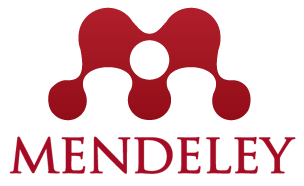 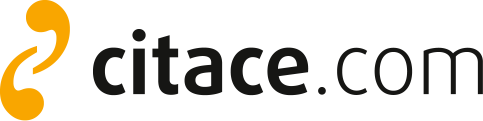 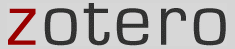 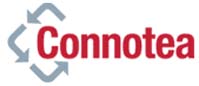 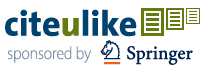 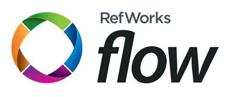 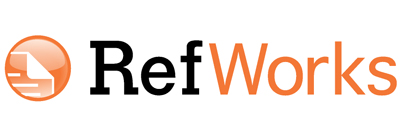 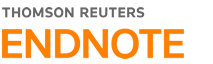 Antiplagiátorskénástroje
Odevzdej.cz
kontrola textu na plagiátorství
nahraje se soubor
výsledek se posílá na zadaný e-mail
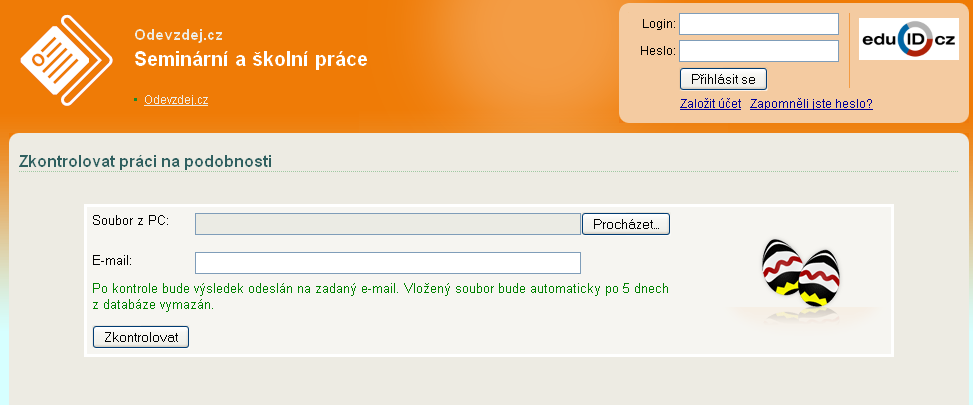 Další příklady
komerční
TurnitIn, Copyscape, PlagiarismDetect
zdarma 
CitePlag, eTBLAST, Plagium
Google 
Doporučené zdroje
norma ČSN ISO 690, norma ISO 690:2010
BIERNÁTOVÁ, Olga a Jan SKŮPA – Bibliografické odkazy a citace dokumentů: dle ČSN ISO 690 (01 0197) platné od 1. dubna 2011 [pdf, 1.3 MB]
BIERNÁTOVÁ, Olga – Bibliografické citace dle aktualizované normy ČSN ISO 690 [ppt, Slideshare]
TKAČÍKOVÁ, Daniela – Jak zpracovávat bibliografické citace [e-kurz VŠB-TUO]
Iva: informační výchova na UTB ve Zlíně [online kurz]
KRATOCHVÍL, Jiří  –  Jak citovat [pdf, 1.7 MB]
KRATOCHVÍL, Jiří et al. – Metodika tvorby bibliografických citací [e-publikace]
Děkuji za pozornost
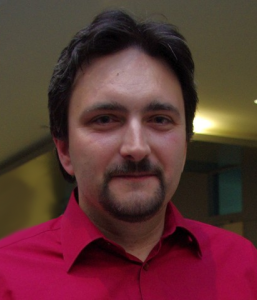 Masarykova univerzita, FF, KISK
http://www.kisk.cz
http://www.kiskuj.cz 
e-mail: krcal@phil.muni.cz
Martin Krčál
Citace.com, s.r.o.
http://www.citace.com
e-mail: martin.krcal@citace.com